Impact de la crise du Covid-19 sur les associations œuvrant dans les quartiers prioritaires de la politique de la villeRésultats de l’enquête « flash »
Mai 2020
Direction Déléguée à la politique de la ville 
Mission Soutien à la vie associative
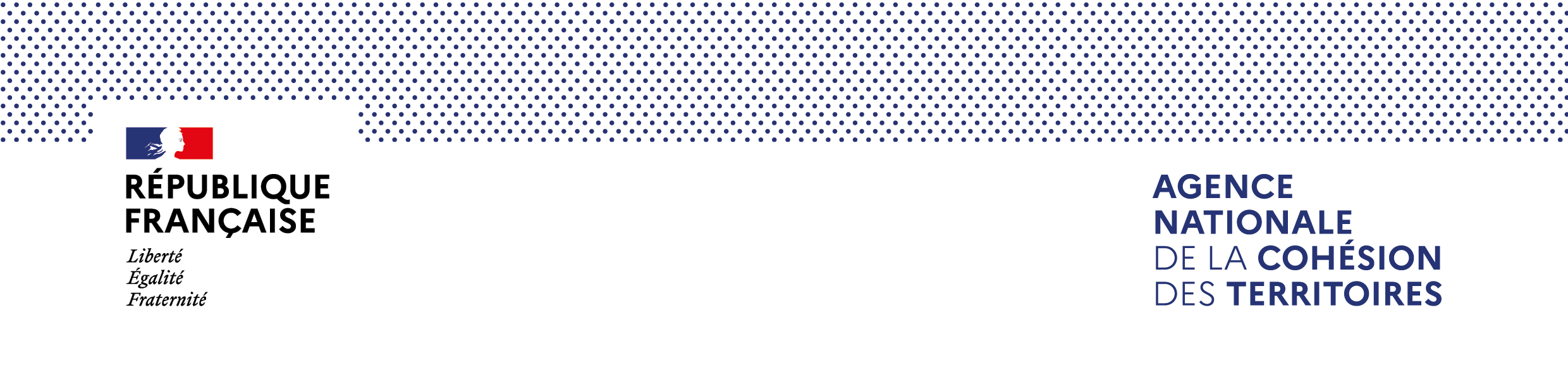 Agenda
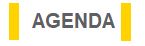 Résumé exécutif
Contexte et méthodologie
Résultats de l’enquête
Profil des répondants
Impact de la crise sur l’activité des associations à court terme
Impact envisagé par les associations d’ici la fin de l’année
Attentes des associations en matière d’accompagnement et de soutien d’ici la fin de l’année
Les préconisations pour une réponse efficace de l’Etat aux enjeux actuels des associations œuvrant dans les QPV
Mission Soutien à la vie associative
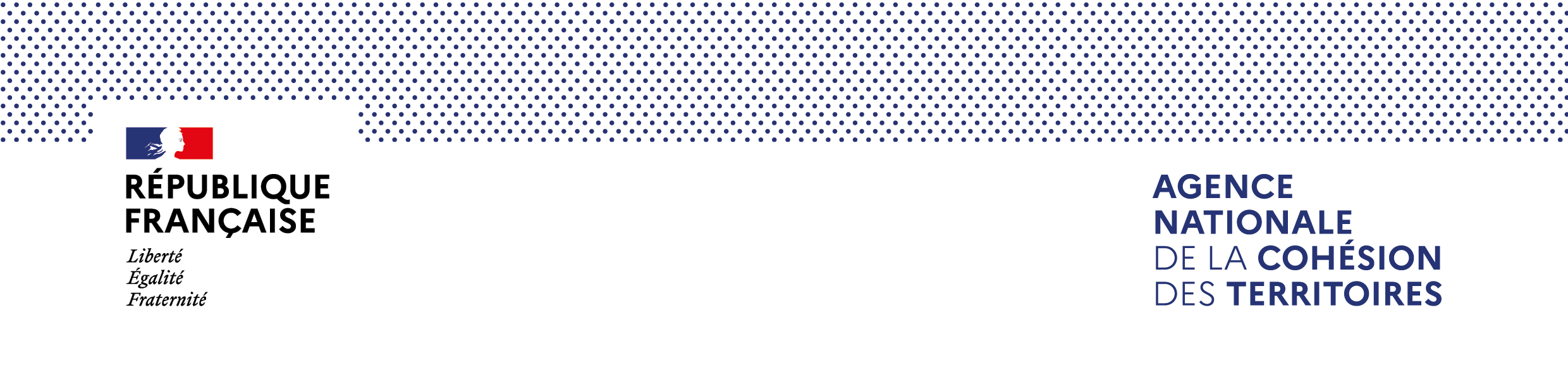 Agenda
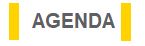 Résumé exécutif
Contexte et méthodologie
Résultats de l’enquête
Profil des répondants
Impact de la crise sur l’activité des associations à court terme
Impact envisagé par les associations d’ici la fin de l’année
Attentes des associations en matière d’accompagnement et de soutien d’ici la fin de l’année
Les préconisations pour une réponse efficace de l’Etat aux enjeux actuels des associations œuvrant dans les QPV
Mission Soutien à la vie associative
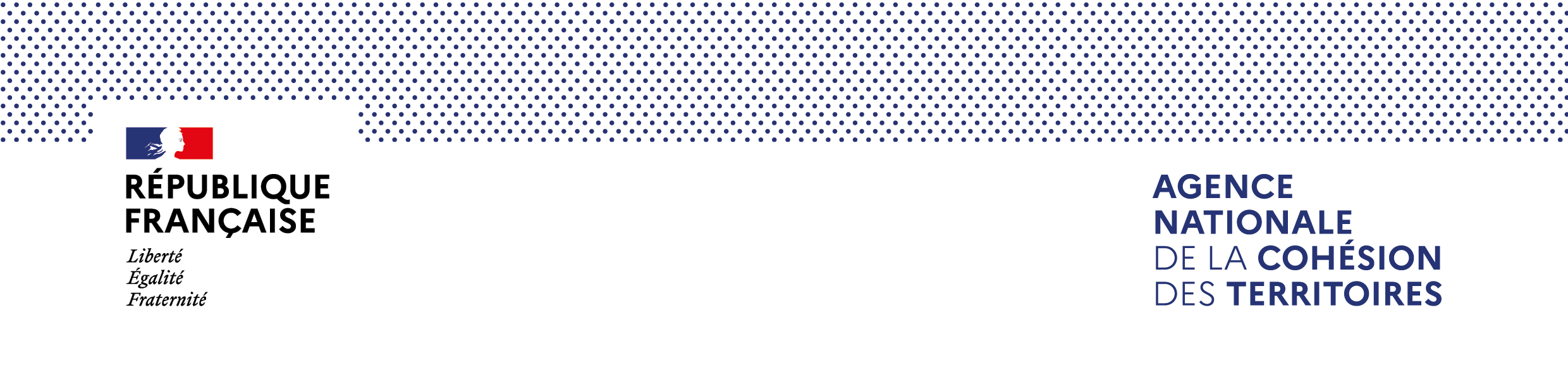 L’enquête « flash » auprès des associations œuvrant dans les QPV a rencontré un grand succès
Les QPV sont plus vulnérables à la crise sanitaire que le reste du territoire (plus fort taux d’habitat insalubre et suroccupé, plus fort taux de pathologies chroniques, moindre appropriation des messages de santé publique, revenu par habitant plus faible)
Les associations « Politique de la ville » sont en première ligne face à la crise aujourd’hui (lutte contre l’isolement, la fracture numérique, assistance alimentaire…) et joueront un rôle crucial dans la reprise demain (cohésion sociale, développement économique...)
Le contexte
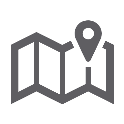 Les objectifs de l’enquête
Estimer de façon qualitative et quantitative l’impact de la crise sur l’activité des associations œuvrant dans les QPV et sur leurs perspectives financières à court et moyen terme
Donner la parole aux associations concernant leurs besoins et attentes en matière de mesures de soutien et d’accompagnement à court et moyen terme
Démontrer l’attention portée par l’Etat aux acteurs de terrain de la Politique de la ville dans cette période difficile
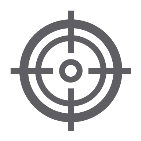 La méthodologie
Enquête en ligne menée du 29.04.2020 au 05.05.2020 auprès des 8 368 associations ayant perçu des subventions de la part de l’Etat au titre du programme 147 « politique de la ville » en 2019
Enquête coconstruite entre l’ANCT (Mission soutien à la vie associative, Mission d’appui à la performance des projets) et EY
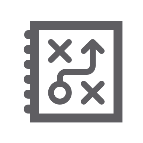 Le succès de l’enquête
1 921 réponses, soit un taux de participation très satisfaisant de 23%, malgré la brièveté de la période de collecte des résultats
Des répondants aux profils très variés (secteur, budget, nombre de salariés) et provenant de la totalité des départements de France (sauf Lozère), Outre-mer inclus
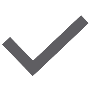 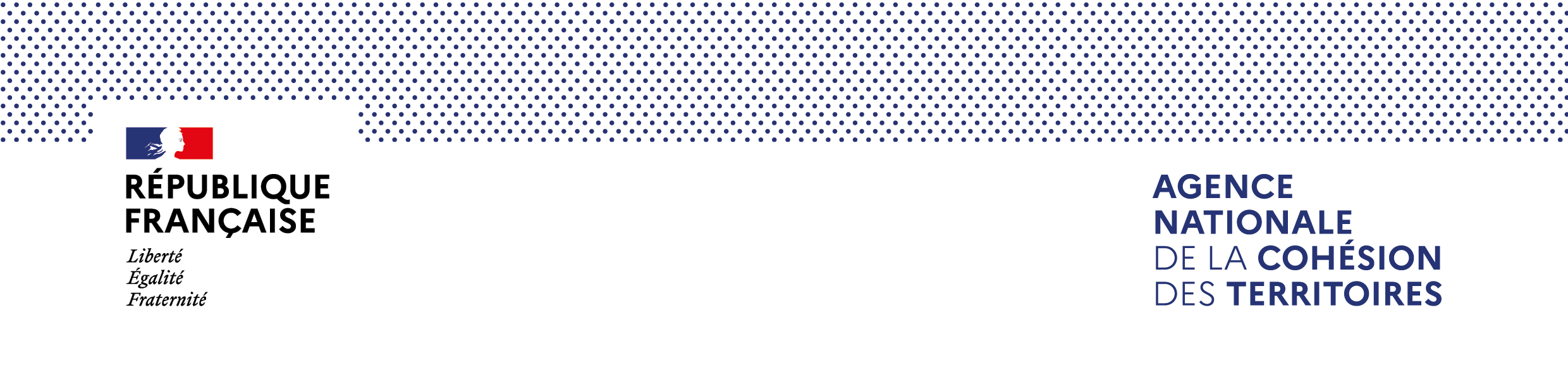 Les associations sont profondément impactées par la crise actuelle, et sont partagées entre incertitude et pessimisme quant à leur avenir à moyen terme
Impact actuel et à court terme de la crise
Les associations se disent profondément impactées par la crise actuelle (90% indiquent un impact « fort » ou « très fort ») et voient leur activité fortement réduites (plus des 2/3 des associations ont réduit leur activité d’au moins 60%)
Elles parviennent tout de même à garder un lien avec leurs bénévoles (pour 79% d’entre elles) et à atteindre une partie de leurs bénéficiaires (pour 74% d’entre elles)
Elles ont répondu présent dans l’urgence (plus d’1/3 des associations ont déployé des actions hors de leur champ d’activité habituel : fabrication de masques en tissus, soutien psychologique, prêt de matériel informatique…)
Elles se disent toutefois sous-équipées en matière d’outils de communication pour faire face à ce contexte exceptionnel (43% ne disposent pas des outils ou des savoir-faire pour œuvrer comme elles le souhaiteraient dans le contexte actuel)
Elles ont eu massivement recours au télétravail (80%) et aux dispositifs exceptionnels mis en place par le gouvernement (chômage partiel, fonds de solidarité…)
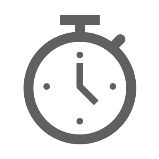 0-1 mois
Impacts de la crise envisagés d’ici la fin de l’année
Les associations sont partagées entre pessimisme et incertitude quand aux impacts de la crise à moyen terme
Par rapport à leur budget prévisionnel 2020, elles s’attendent à des baisses importantes de leurs revenus d’activités, (-27%) des aides financières privées (-16%) et des aides financières publiques (-10%), alors que leurs charges devraient se maintenir (-2%)
Près d’1/3 des associations anticipent une situation de trésorerie négative d’ici la fin de l’année
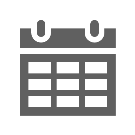 3-6 mois
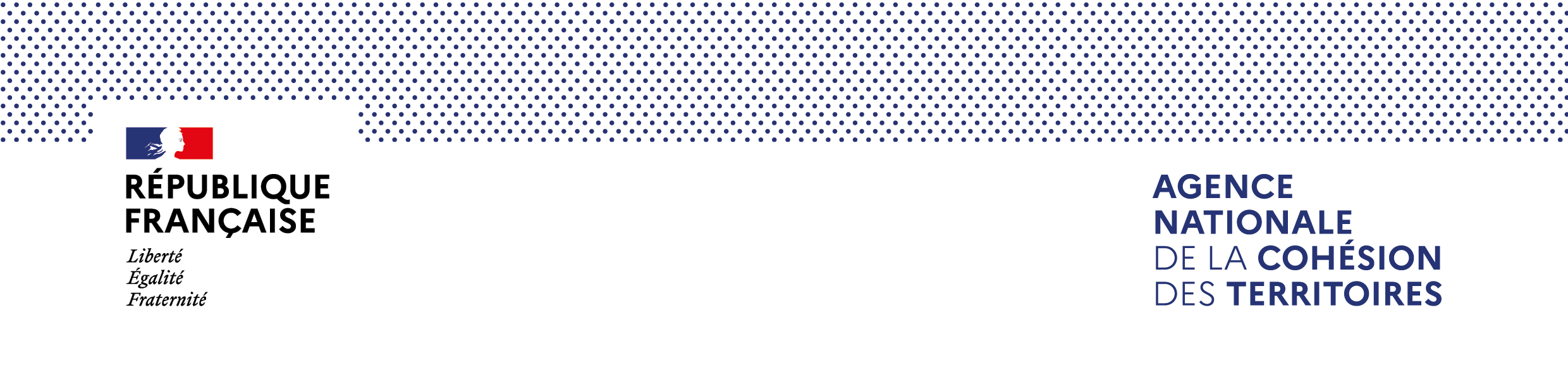 Les associations font remonter de nombreux besoins en matière de soutien et d’accompagnement à court et moyen terme
Besoins et attentes à court terme
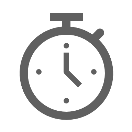 0-1 mois
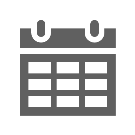 Besoins et attentes à moyen terme
3-6 mois
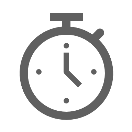 Une garantie sur le maintien des partenariats financiers
Du matériel sanitaire (masques, du gel, des gants, des hygiaphones)
Des outils informatiques permettant de travailler à distance et interagir avec les bénéficiaires
Une ligne directe pour poser des questions sur les aides existantes et sur les sujets sanitaires, juridiques, financier
Un accompagnement pour obtenir des facilités de trésorerie
Des formations aux gestes sanitaires et à l’utilisation des outils numériques
Le maintien des partenariats financiers
Un accompagnement pour obtenir des facilités de trésorerie
L’approfondissement de la mise en réseau des associations et l’animation de la communauté
Des outils informatiques permettant de travailler à distance et interagir avec nos bénéficiaires
Une assistance juridique pour faire face aux éventuels réductions d’effectifs à venir
Des nouveaux locaux permettant de mettre en œuvre la distanciation sociale
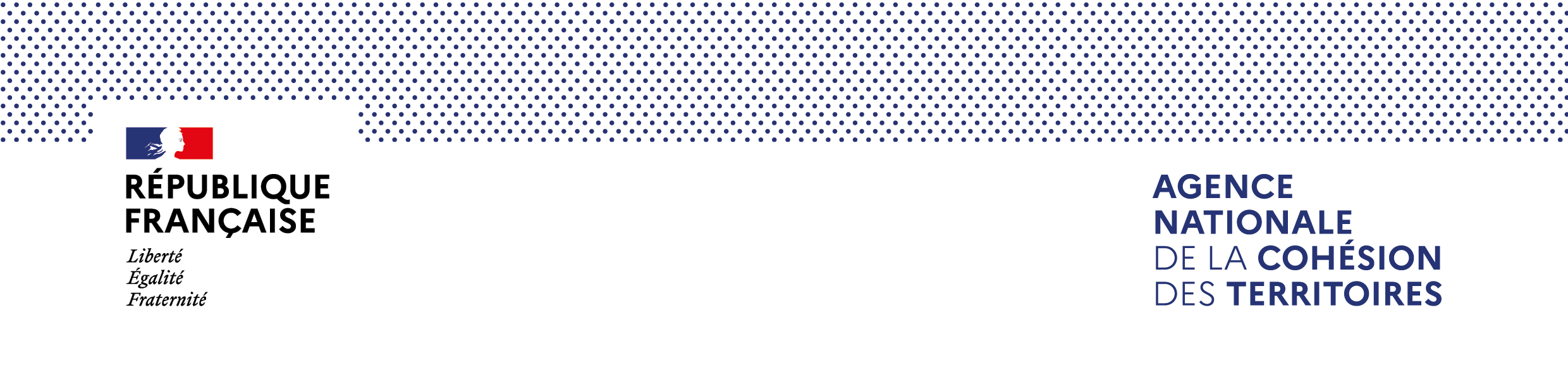 Cette enquête nous permet de dresser une liste d’actions pouvant être mises en œuvre rapidement pour un soutien efficace de l’Etat aux associations
Les propositions d’actions à lancer à court terme
Lancer un plan de soutien spécifiquement dédié aux associations œuvrant dans les QPV pour prendre en compte les spécificités de ces territoires et des acteurs qui y œuvrent, et s’inscrire dans la démarche de « territorialisation » des mesures 
Rassurer à court terme les acteurs associatifs en leur garantissant le versement des contributions prévue au titre de la programmation 2020 du programme 147
Inviter publiquement les collectivités locales et les mécènes privés à maintenir leurs financements pour l’année en cours
Créer un dispositif facilement mobilisable par les associations leur permettant de s’équiper en matériel sanitaire et informatique (masques, gants, gels, hygiaphones, téléphones et ordinateurs portables…), en réutilisant par exemple l’enveloppe initialement destinée au financement du budget courant des associations lancé en début d’année
Créer une ligne téléphonique directe pour répondre aux questions des associations en matière de dispositifs de soutien disponibles, de pratiques sanitaires à mettre en place ou d’enjeux juridiques (droit du travail) et financiers, en mobilisant par exemple le Dispositif local d’accompagnement
Mettre en place des sessions de formations à l’utilisation des outils technologiques et aux procédures sanitaires à destination des équipes associatives, en y associant par exemple le Fonds de soutien à la vie associative et/ou le CNFPT
Permettre à certaines associations ne pouvant mettre en œuvre les mesures de distanciation sociales dans leurs propres locaux de s’installer temporairement dans des locaux de l’Etat disponibles dans les QPV (par exemple les tiers lieux « Nouveaux lieux, nouveaux liens »).
Développer et animer un vrai réseau inter-associations pour le permettre de partager leurs questions et leurs bonnes pratiques dans le contexte actuel
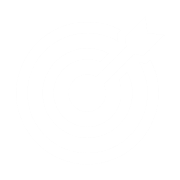 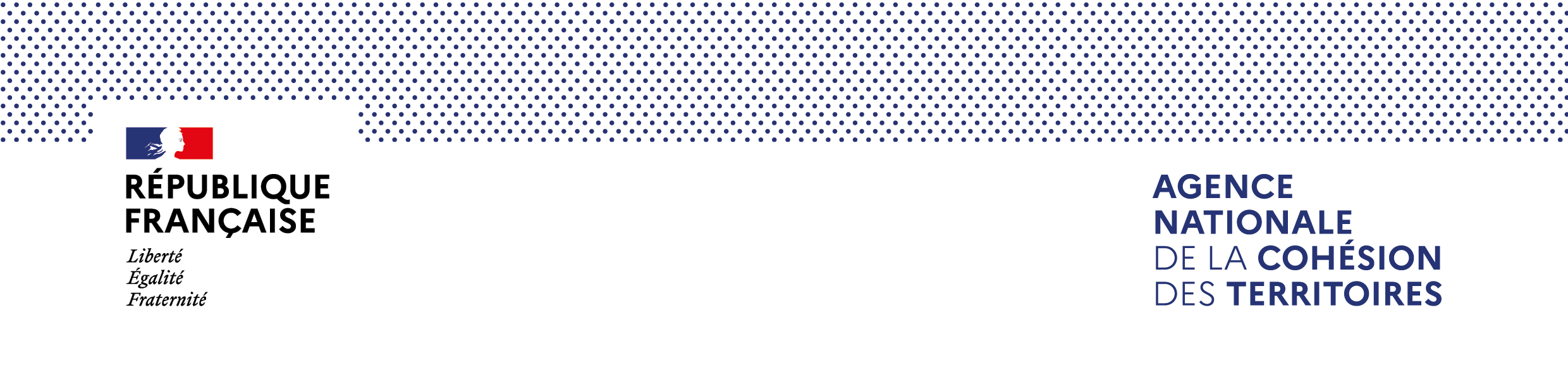 Agenda
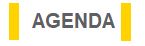 Résumé exécutif
Contexte et méthodologie
Résultats de l’enquête
Profil des répondants
Impact de la crise sur l’activité des associations à court terme
Impact envisagé par les associations d’ici la fin de l’année
Attentes des associations en matière d’accompagnement et de soutien d’ici la fin de l’année
Les préconisations pour une réponse efficace de l’Etat aux enjeux actuels des associations œuvrant dans les QPV
Mission Soutien à la vie associative
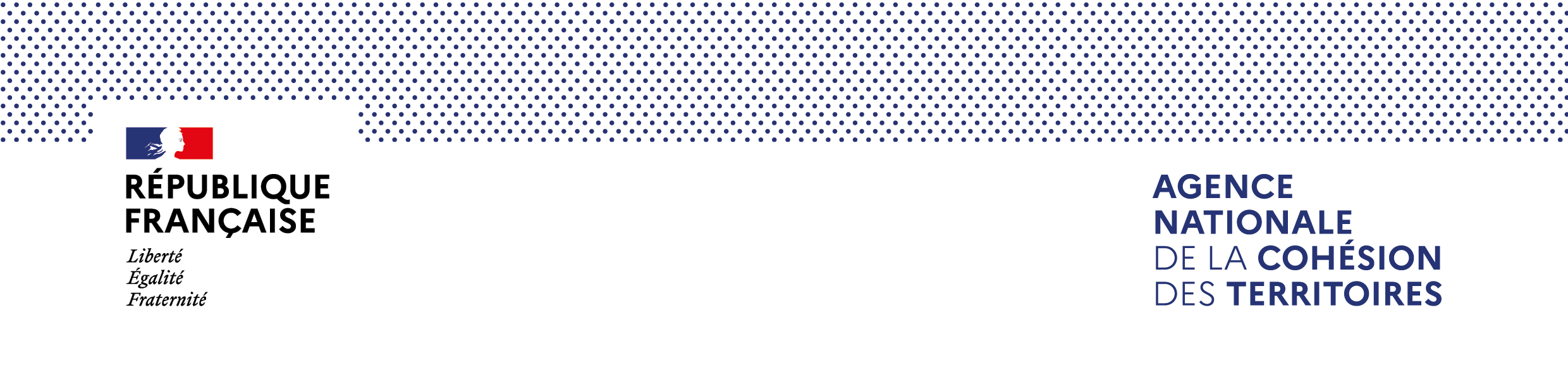 Une enquête « flash » adressée aux associations de la politique de la ville pour écouter aujourd’hui et préparer les actions de demain
Des QPV particulièrement vulnérables à la crise sanitaire et à ses impacts par rapport au reste du territoire
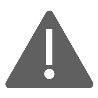 Une enquête flash pour écouter aujourd’hui et préparer les actions de demain
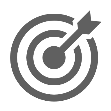 Moindre appropriation des messages de santé publics
Part d’habitat insalubre et suroccupation des résidences principales plus importante accroissent la pénibilité du confinement
Pathologies chroniques surreprésentées dans les QPV, risque d’une crise sanitaire post-confinement lié au renoncement aux soins
Revenu par habitant moindre diminue la « marge de sécurité » permettant de faire face à la crise
Estimer de façon qualitative et quantitative l’impact de la crise sur l’activité et les ressources actuelles et à moyen terme des association
Dessiner les mesures de soutien et d’accompagnement les plus pertinentes selon les acteurs de terrain
Démontrer l’attention portée par l’Etat aux acteurs de terrain de la PV dans cette période difficile
Les associations PV, au cœur de la réponse à la crise, aujourd’hui et demain
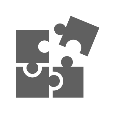 Lutte contre la précarité numérique, soutien à la cohésion sociale pendant le confinement (éducation, culture, social)
Assistance psychologique et sanitaire pendant la crise et atténuation de la crise sanitaire post-confinement (médico-social)
Atténuation du choc économique post-crise (formation, insertion)
Résilience psychologie et cohésion sociale post-crise (loisirs, sport, culture)
Sources : Plan d’action Banlieues santé, Observatoire des territoires
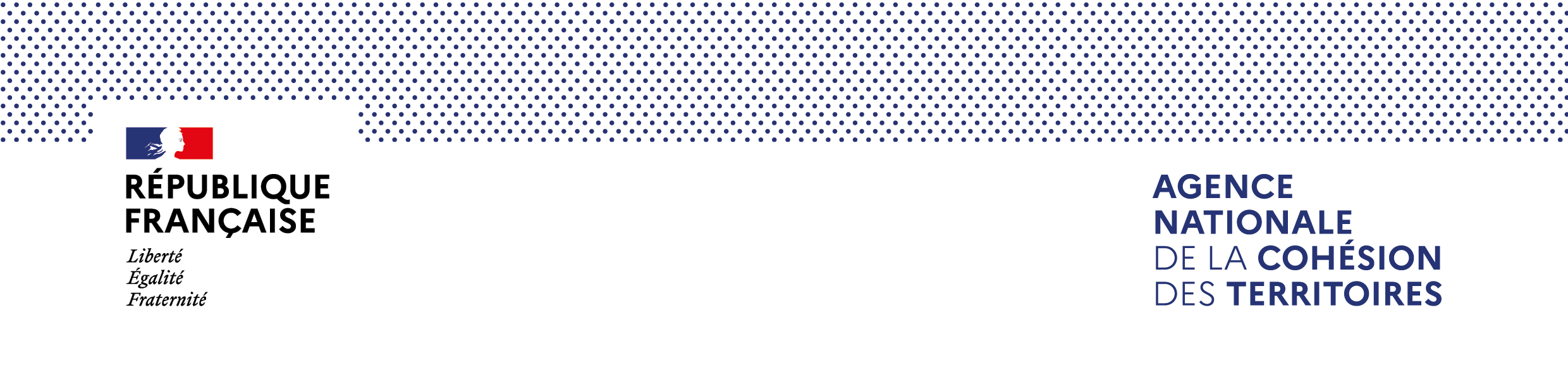 Un échantillon largement représentatif malgré la durée limitée de l’enquête
Périmètre
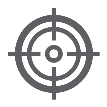 8 368 associations ayant perçu des subventions de la part de l’Etat au titre du programme 147 « politique de la ville » en 2019, tant au niveau national que local
Co-construction d’un questionnaire associant la Mission d’appui à la performance des projets, la Mission soutien à la vie associative et EY, s’inspirant en partie de l’enquête menée à l’échelle nationale par le Mouvement Associatif et « Recherches & Solidarités ».
Mise en ligne du questionnaire (25 questions, de questions, 12 minutes de réponse en moyenne) via la plateforme SurveyMonkey et envoi du lien aux association
Période de collecte des données : du 29 avril au 5 mai inclus
Une relance effectuée par email à mi-période
Protection de l’anonymat des répondants : aucune réconciliation entre l’identité de l’association répondante et les réponses apportées
Méthodologie
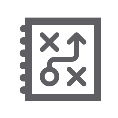 Nombre total de réponses : 1 921 (soit un taux de participation de 23%)
Taux d’achèvement : 79% (pourcentage de participants au sondage ayant répondu à la totalité des questions)
Niveau de confiance : 95% (en ligne avec les standards méthodologiques)
Marge d’erreur : 2% (faible)
Exemple : Pour une réponse obtenant 60% de « Oui », il y a une probabilité de 95% que l’opinion de la population cible totale soit entre 58% et 62%.
Résultats
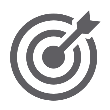 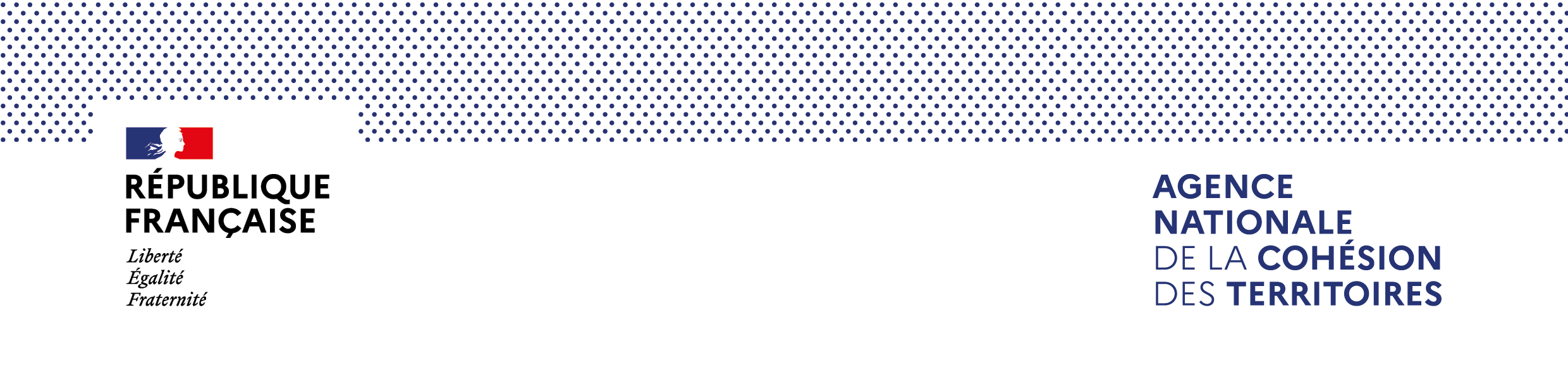 Agenda
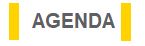 Résumé exécutif
Contexte et méthodologie
Résultats de l’enquête
Profil des répondants
Impact de la crise sur l’activité des associations à court terme
Impact envisagé par les associations d’ici la fin de l’année
Attentes des associations en matière d’accompagnement et de soutien d’ici la fin de l’année
Les préconisations pour une réponse efficace de l’Etat aux enjeux actuels des associations œuvrant dans les QPV
Mission Soutien à la vie associative
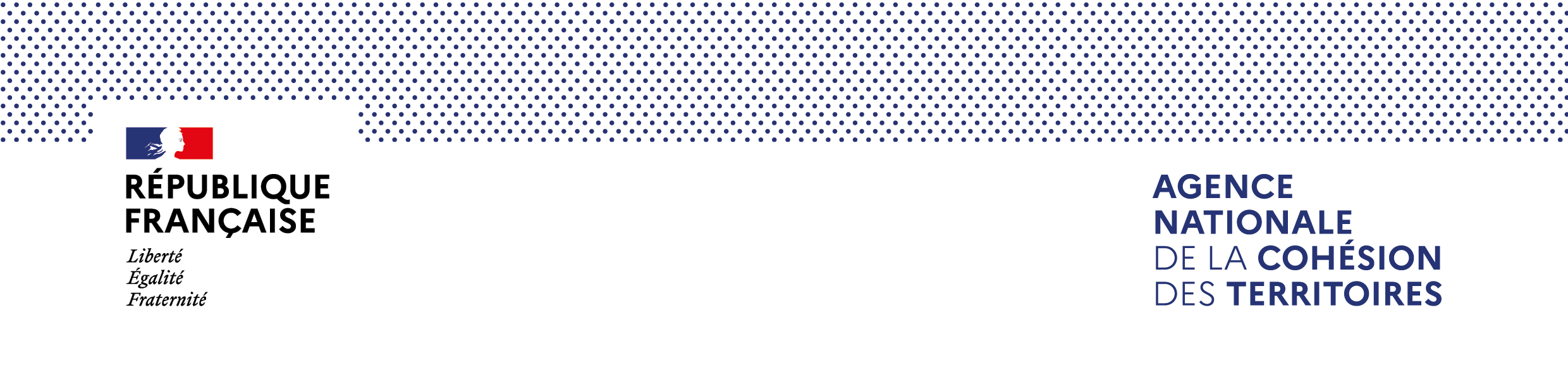 Agenda
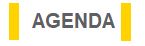 Résumé exécutif
Contexte et méthodologie
Résultats de l’enquête
Profil des répondants
Impact de la crise sur l’activité des associations à court terme
Impact envisagé par les associations d’ici la fin de l’année
Attentes des associations en matière d’accompagnement et de soutien d’ici la fin de l’année
Les préconisations pour une réponse efficace de l’Etat aux enjeux actuels des associations œuvrant dans les QPV
Mission Soutien à la vie associative
Profil des répondants
Une très grande diversité d’associations s’est exprimée à travers l’enquête
Principal secteur d’intervention des répondants
Sport, aide alimentaire, lutte contre les violences faites aux femmes…
Nombre de salariés employés par les répondants
Nombre d’adhérents des répondants
21%
20%
17%
42%
La totalité des départements français (sauf la Lozère) sont représentés dans l’enquête, Outre-mer inclus
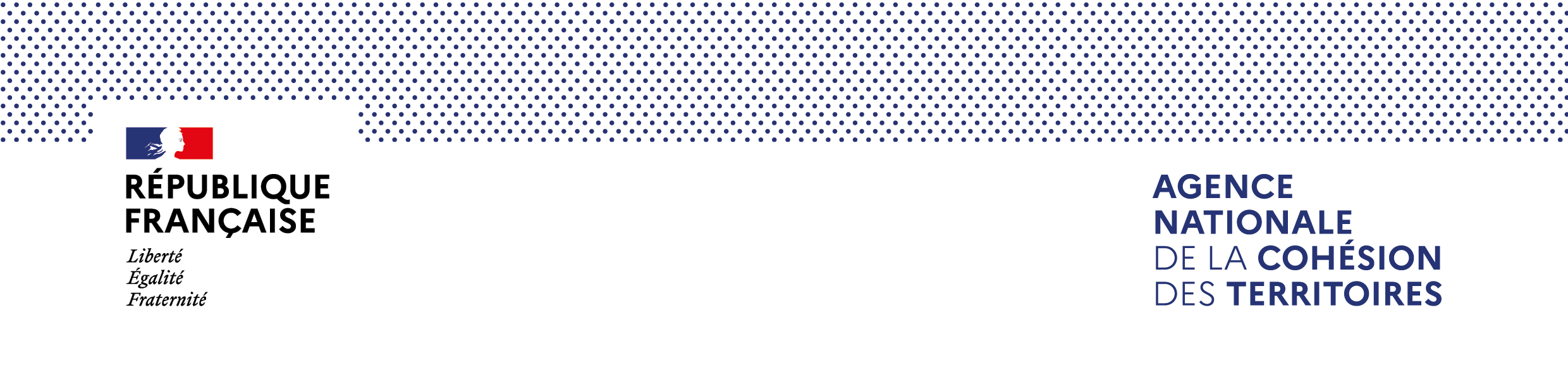 Agenda
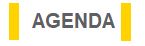 Résumé exécutif
Contexte et méthodologie
Résultats de l’enquête
Profil des répondants
Impact de la crise sur l’activité des associations à court terme
Impact envisagé par les associations d’ici la fin de l’année
Attentes des associations en matière d’accompagnement et de soutien d’ici la fin de l’année
Les préconisations pour une réponse efficace de l’Etat aux enjeux actuels des associations œuvrant dans les QPV
Mission Soutien à la vie associative
Impact de la crise sur l’activité des associations à court terme
Les associations se disent profondément impactées par la crise actuelle
des répondants signalent un impact « fort » ou « très fort »
90%
des répondants ont vu leur activité baisser d’au moins 60%
Plus des
⅔
Impact de la crise sur l’activité des associations à court terme
Elles parviennent tout de même à maintenir un lien avec leurs bénévoles et à atteindre leurs bénéficiaires
Parmi les associations répondant « Oui », plus de la moitié indique avoir gardé contact avec au moins 60% de leurs bénévoles
Bénévoles
Non
Oui
Bénéficiaires
Parmi les associations répondant « Oui », plus de la moitié indique atteindre au moins 40% de leurs bénéficiaires
Non
Oui
Impact de la crise sur l’activité des associations à court terme
Une part significative des associations a élargi son champ d’action pour répondre à la crise
36% des associations indiquent avoir déployé des actions en dehors de leur champ d’action habituel pour répondre à des besoins liés à la situation actuelle
« Fabrication de masques en tissus »
« Soutien psychologique par téléphone aux personnes isolées »
⅓
« Distribution de denrées alimentaires »
« Prêt de matériel informatique »
« Organisation d’activités créatives à distance pour les enfants »
« Aide aux devoirs à distance »
Impact de la crise sur l’activité des associations à court terme
Des associations peu équipées sur le plan technique pour faire face à ce contexte exceptionnel
des associations indiquent ne pas être suffisamment équipées sur le plan technique (possession et maîtrise des outils informatiques, de visio-conférence…) pour mener à bien les activités qu’elles étaient en mesure de déployer durant le confinement
43%
Principaux manques ressentis :
« Pas d’outil permettant la visio-conférence »
« Méconnaissance des outils informatiques par les bénévoles »
« Illectronisme des bénéficiaires   »
« L’association ne possédant pas de matériel nous avons dû utiliser nos téléphones et ordinateurs personnels »
« Matériel informatique vétuste ne permettant pas d’installer des logiciels de visio-conférence »
« Débit internet insuffisant pour mener des visioconférences »
Impact de la crise sur l’activité des associations à court terme
Un recours massif au télétravail et aux dispositifs d’urgence mis en place par le Gouvernement pour faire face à la situation
Des associations employeuses indiquent avoir mis en place le télétravail
D’entre elles ont eu recours au dispositif de chômage partiel
&
80%
64%
« Versement anticipé de certaines subventions »
« Avenant aux conventions pour rallonger les délais des projets »
« Exonération des loyers par la collectivité »
« Report des subventions non utilisées »
« Demandes de report du paiement de loyer
« Apport en fonds propres via France Active »
« Rééchelonnement des remboursements d’emprunt »
« Prêt bancaire garanti par l’Etat »
« Augmentation du découvert autorisé par la banque »
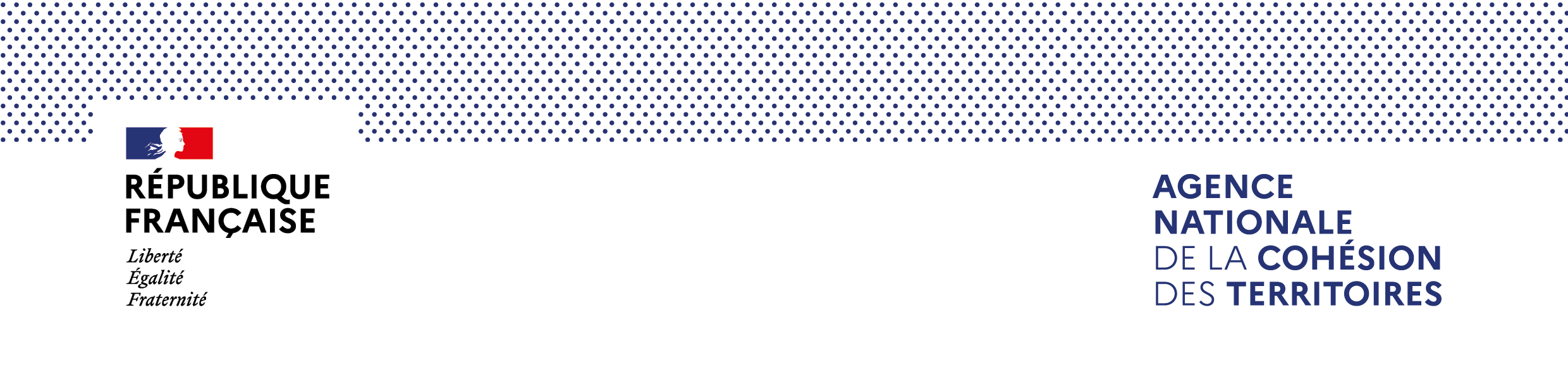 Agenda
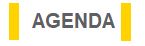 Résumé exécutif
Contexte et méthodologie
Résultats de l’enquête
Profil des répondants
Impact de la crise sur l’activité des associations à court terme
Impact envisagé par les associations d’ici la fin de l’année
Attentes des associations en matière d’accompagnement et de soutien d’ici la fin de l’année
Les préconisations pour une réponse efficace de l’Etat aux enjeux actuels des associations œuvrant dans les QPV
Mission Soutien à la vie associative
Impact envisagé par les associations d’ici la fin de l’année
Des associations partagées entre incertitude et pessimisme quant à leur situation financière à moyen terme
Variations moyennes envisagées sur les 6 prochains mois, par rapport au budget prévisionnel 2020 :
Aides financières privées :
Aides financières publiques :
Revenus d’activités :
Charges :
-27%
-2%
-16%
-10%
29%
 
des associations anticipent « probablement » ou « certainement » une situation de trésorerie négative à court ou moyen terme
Estimez-vous que cette baisse des financements complémentaires est susceptible d’occasionner une situation de trésorerie négative pour votre association au cours des prochains mois ?
62%
Des associations indiquent percevoir moins de 40% de leur budget au titre du Programme 147
Pour les associations qui perçoivent des financements autres que Politique de la ville :
56% considèrent qu’elles ne percevront pas les montants complémentaires budgétés
34% indiquent ne pas avoir de visibilité
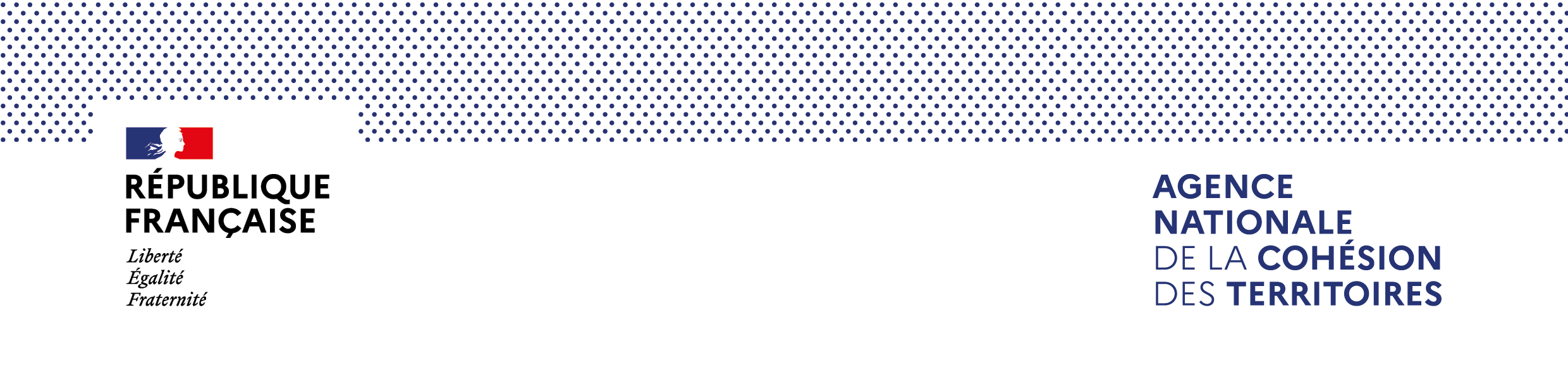 Agenda
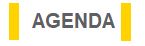 Résumé exécutif
Contexte et méthodologie
Résultats de l’enquête
Profil des répondants
Impact de la crise sur l’activité des associations à court terme
Impact envisagé par les associations d’ici la fin de l’année
Attentes des associations en matière d’accompagnement et de soutien d’ici la fin de l’année
Les préconisations pour une réponse efficace de l’Etat aux enjeux actuels des associations œuvrant dans les QPV
Mission Soutien à la vie associative
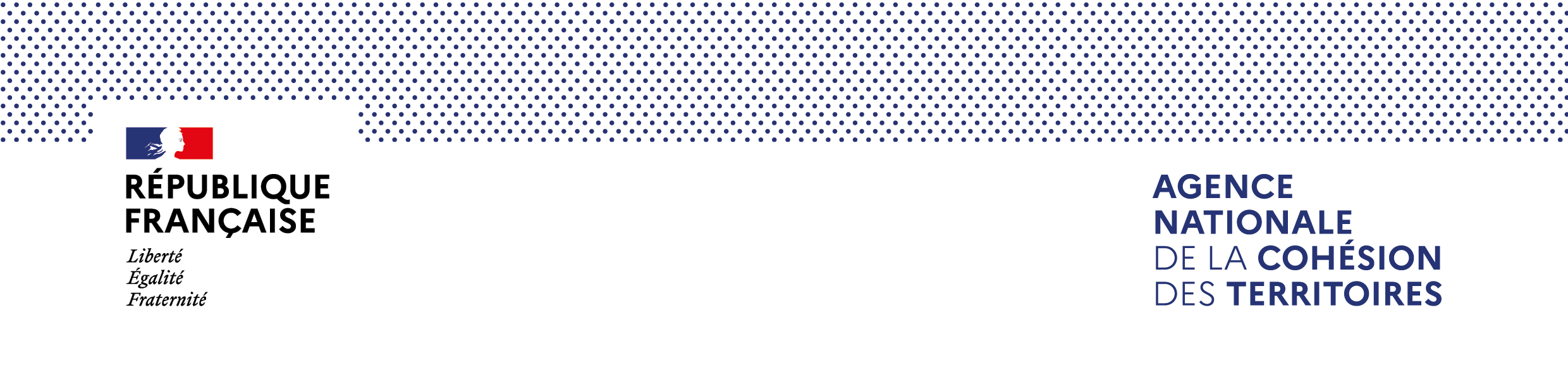 Attentes des associations en matière d’accompagnement et de soutien d’ici la fin de l’année
A court-terme (durant la phase de déconfinement)
A moyen terme (d’ici la fin de l’année 2020)
A court comme à moyen terme, des associations en attente d’un accompagnement leur permettant de maintenir leurs partenariats financiers
Expression d’un besoin « moyen » ou « fort » pour un soutien ou un accompagnement sur les sujets suivants :
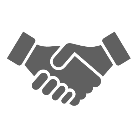 80%
Maintien des partenariats 
financiers
Besoin critique n°1
77%
49%
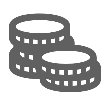 Obtention de facilités de trésorerie
Besoin critique n°2
47%
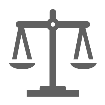 34%
33%
Assistance et protection juridique
Besoin critique n°3
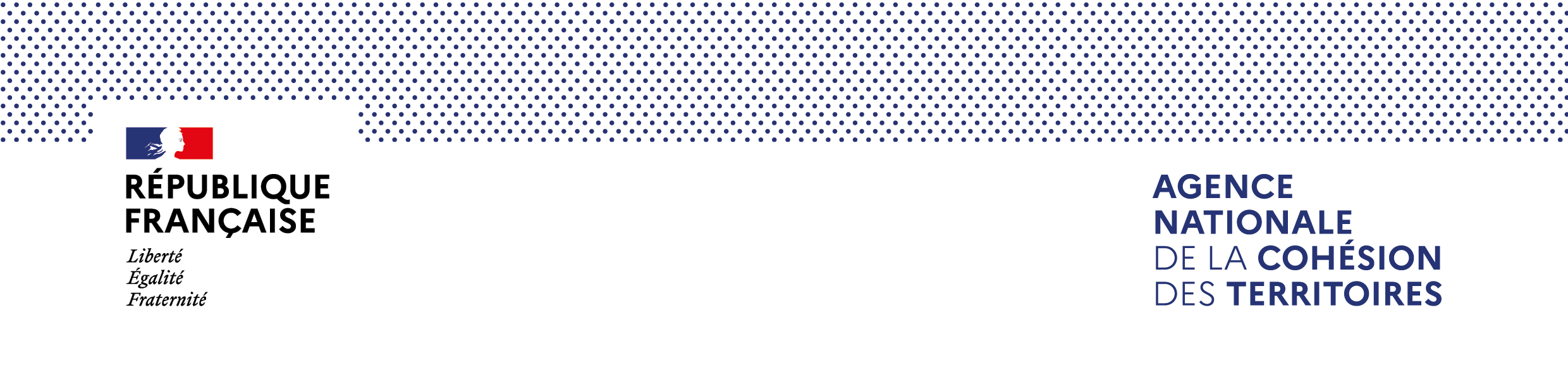 Attentes des associations en matière d’accompagnement et de soutien d’ici la fin de l’année
A moyen terme (d’ici la fin de l’année 2020)
A court-terme (durant la phase de déconfinement)
Au-delà des besoins immédiats en matériel sanitaire, les propositions spontanées confirment l’attente en matière de sécurisation des financements
Propositions spontanées des répondants concernant leurs besoins et attentes en matière d’accompagnement
« Maintien des aides malgré la non-atteinte des objectifs quantitatifs »
« Masques, gants, gel »
« Une garantie du maintien de nos financements publics pour 2020 »
« Développement de la mise en réseau des associations »
« Aide à l’équipement en matériel informatique »
« Une ligne directe pour poser nos questions »
« Accompagnement juridique en matière de droit du travail (licenciements à prévoir) »
« Des nouveaux locaux nous permettant de mettre en œuvre la distanciation sociale »
« Des formations sur les gestes sanitaires »
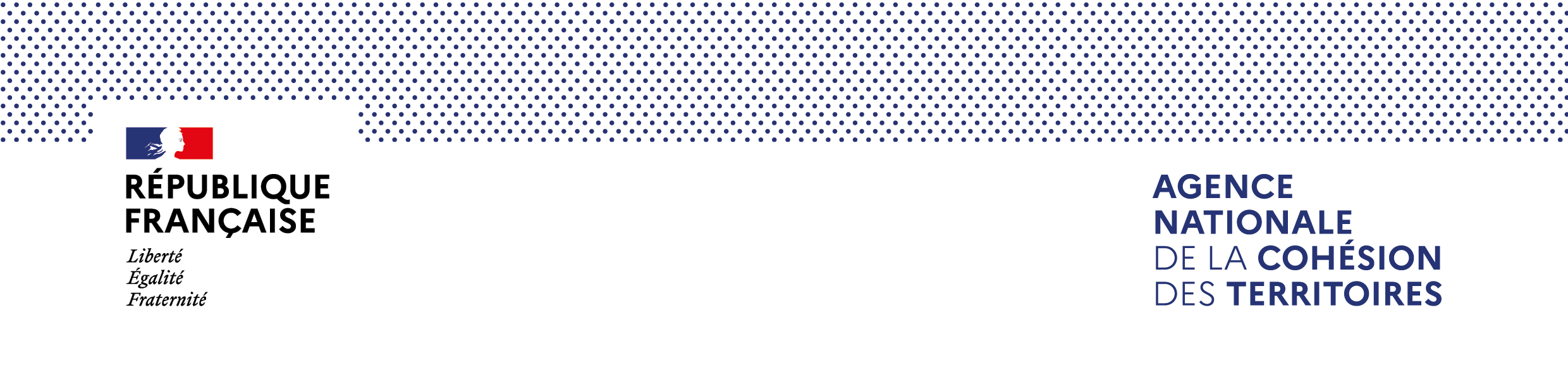 Attentes des associations en matière d’accompagnement et de soutien d’ici la fin de l’année
Les acteurs de terrain placent la cohésion sociale comme thématique prioritaire et formulent de nombreuses propositions
D’après votre vision sur le terrain, quelles devraient être les thématiques prioritaires sur lesquelles l’Etat devrait concentrer son action dans le cadre de son soutien aux QPV, à court terme et à moyen terme ? (commentaire libre)
« Le renforcement des capacités en soutien psychologique sera crucial »
« Les associations devront être accompagnées pour être mieux armées sur la lutte contre les violences intra-familiales»
« Il faut se donner les moyens de recruter les jeunes sans solutions immédiates pour les mettre au service des autres»
Cohésion sociale (éducation, santé, sport, lien social, culture)
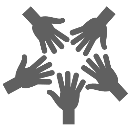 « Le risque de déconstruction du tissu social n’a jamais été aussi grand »
« Passer d'une politique répressive et sécuritaire à une politique de solidarité et de développement des services publiques »
Emploi et développement économique
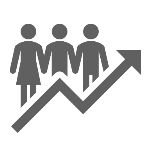 Accès aux droits et lutte contre les discriminations
Cadre de vie (rénovation urbaine, mobilité, sécurité)
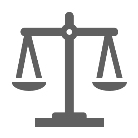 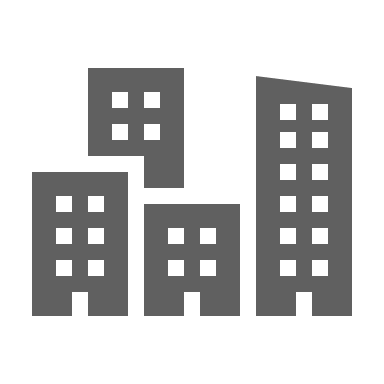 « Créer des espaces de répit post-confinement pour parents et enfants »
« Faire plus pour ce qui en ont le plus besoin, et plus que jamais »
1
« L’accès aux droits et à l’éducation sont des préalables au développement économique »
2
« La fracture numérique est patente, il faut la combattre désormais »
3
4
« La hiérarchisation n’a pas de sens : il faut une approche systémique »
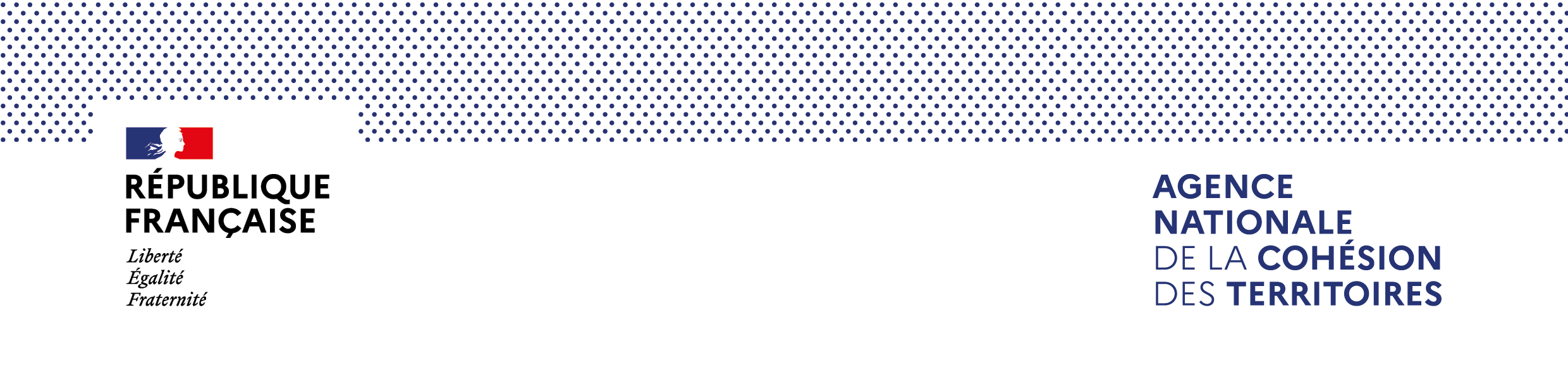 Agenda
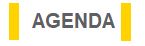 Résumé exécutif
Contexte et méthodologie
Résultats de l’enquête
Profil des répondants
Impact de la crise sur l’activité des associations à court terme
Impact envisagé par les associations d’ici la fin de l’année
Attentes des associations en matière d’accompagnement et de soutien d’ici la fin de l’année
Les préconisations pour une réponse efficace de l’Etat aux enjeux actuels des associations œuvrant dans les QPV
Mission Soutien à la vie associative
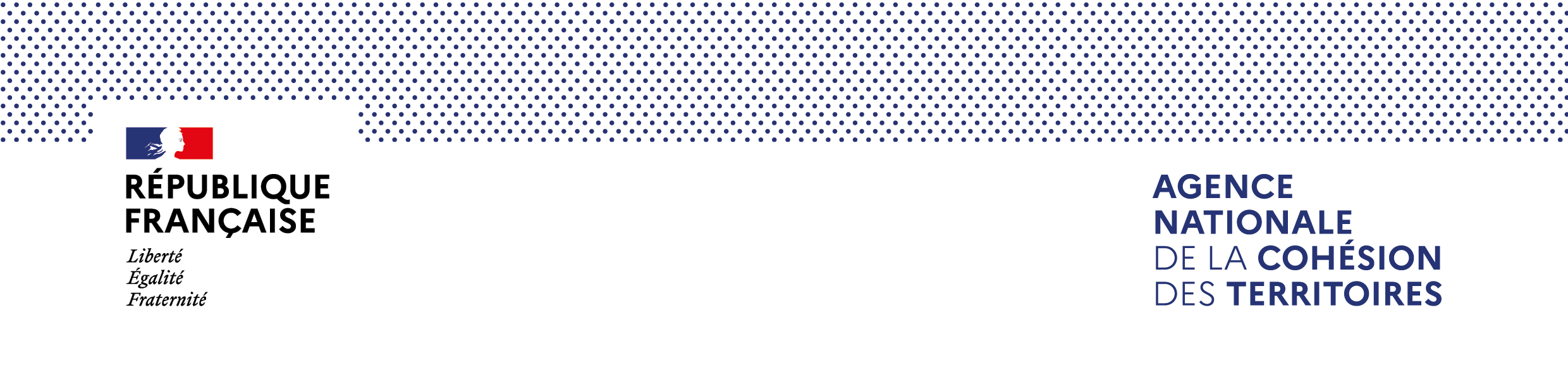 Cette enquête nous permet de dresser une liste d’actions pouvant être mises en œuvre rapidement pour un soutien efficace de l’Etat aux associations
Les propositions d’actions à lancer à court terme
Lancer un plan de soutien spécifiquement dédié aux associations œuvrant dans les QPV pour prendre en compte les spécificités de ces territoires et des acteurs qui y œuvrent, et s’inscrire dans la démarche de « territorialisation » des mesures 
Rassurer à court terme les acteurs associatifs en leur garantissant le versement des contributions prévue au titre de la programmation 2020 du programme 147
Inviter publiquement les collectivités locales et les mécènes privés à maintenir leurs financements pour l’année en cours
Créer un dispositif facilement mobilisable par les associations leur permettant de s’équiper en matériel sanitaire et informatique (masques, gants, gels, hygiaphones, téléphones et ordinateurs portables…), en réutilisant par exemple l’enveloppe initialement destinée au financement du budget courant des associations lancé en début d’année
Créer une ligne téléphonique directe pour répondre aux questions des associations en matière de dispositifs de soutien disponibles, de pratiques sanitaires à mettre en place ou d’enjeux juridiques (droit du travail) et financiers, en mobilisant par exemple le Dispositif local d’accompagnement
Mettre en place des sessions de formations à l’utilisation des outils technologiques et aux procédures sanitaires à destination des équipes associatives, en y associant par exemple le Fonds de soutien à la vie associative et/ou le CNFPT
Permettre à certaines associations ne pouvant mettre en œuvre les mesures de distanciation sociales dans leurs propres locaux de s’installer temporairement dans des locaux de l’Etat disponibles dans les QPV (par exemple les tiers lieux « Nouveaux lieux, nouveaux liens »).
Développer et animer un vrai réseau inter-associations pour le permettre de partager leurs questions et leurs bonnes pratiques dans le contexte actuel
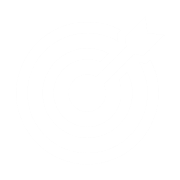